Gender equality and non-standard employment
Agnieszka Piasna


European Trade Union Institute
www.etui.org 
E-mail: apiasna@etui.org
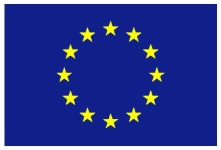 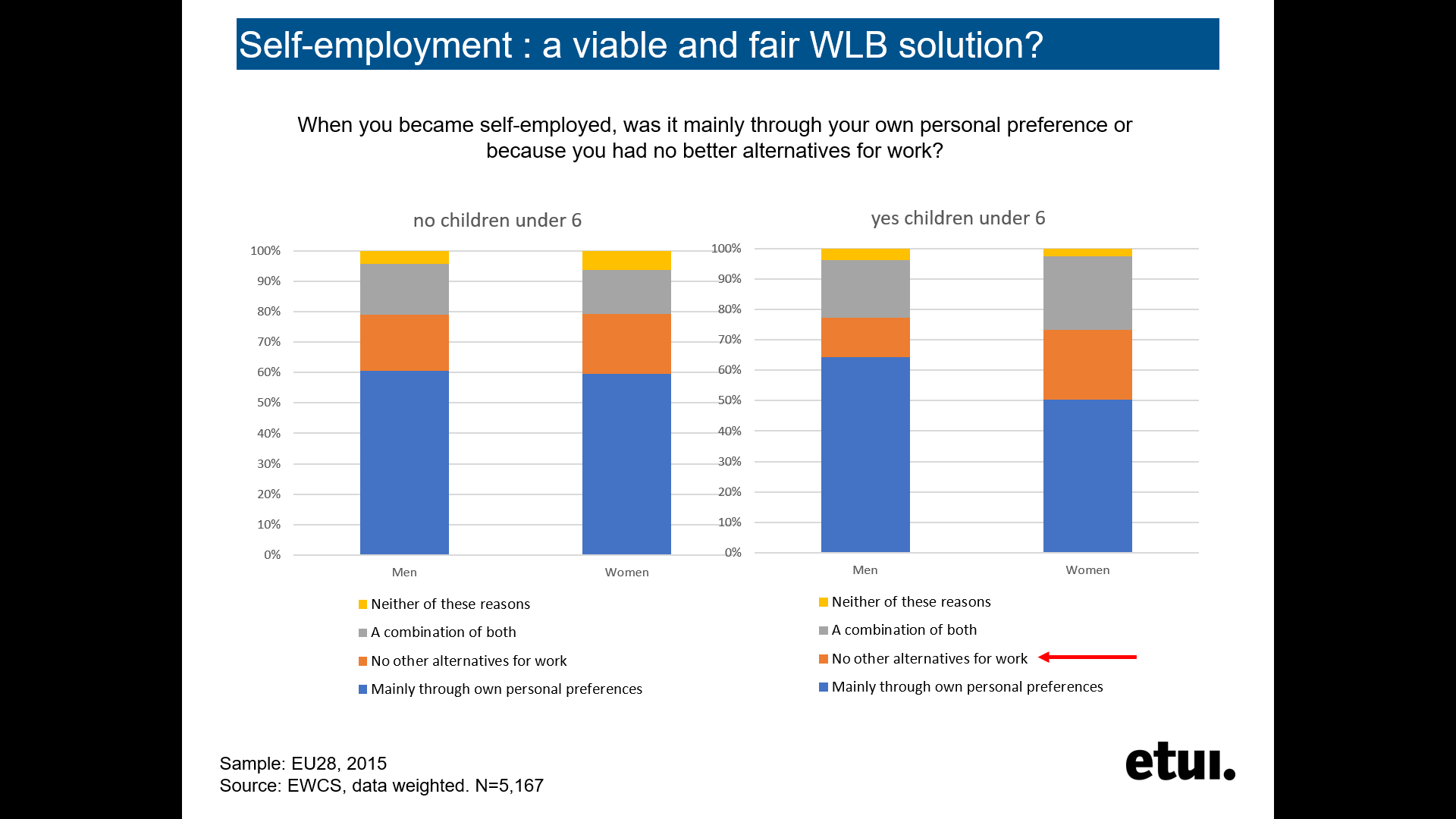 Narrowing gender inequality
Policy focus on flexible work arrangements
Flexible employment forms – non-standard employment
Flexible hours 
Flexibility over the life course (reversibility)

What are the implications
What is flexibility needed for? For whom?
Do women need (even) more flexibility in employment? Costs and risks.
Gendered growth in non-standard work
Data: Eurostat. Second quarters. In thousands.
Gig economy
Women more reliant on this type of work as their main (or only) source of income
A move towards discontinuous working time, unpredictable income, lack of guaranteed work, often no social protection
Reinforcing inequalities and a more vulnerable position of women
Note: Work status in the past week. Gaps in p. points. Platform work excludes accommodation rental.
Data: ETUI Internet and Platform Work Survey, 2018-19, PL, HU, BG, LV, SK.
Self-employment and parenthood
Why you became self-employed?
Data: EWCS, self-employed in EU28, 2015. Data weighted. N=5,167
Self-employment and parenthood
Note: Comparison of self-employed working 35-40h/week.
Data: EWCS 2015, weighted. EU28.
What jobs increase women’s employment?
Differences in job quality across life stages among employed women
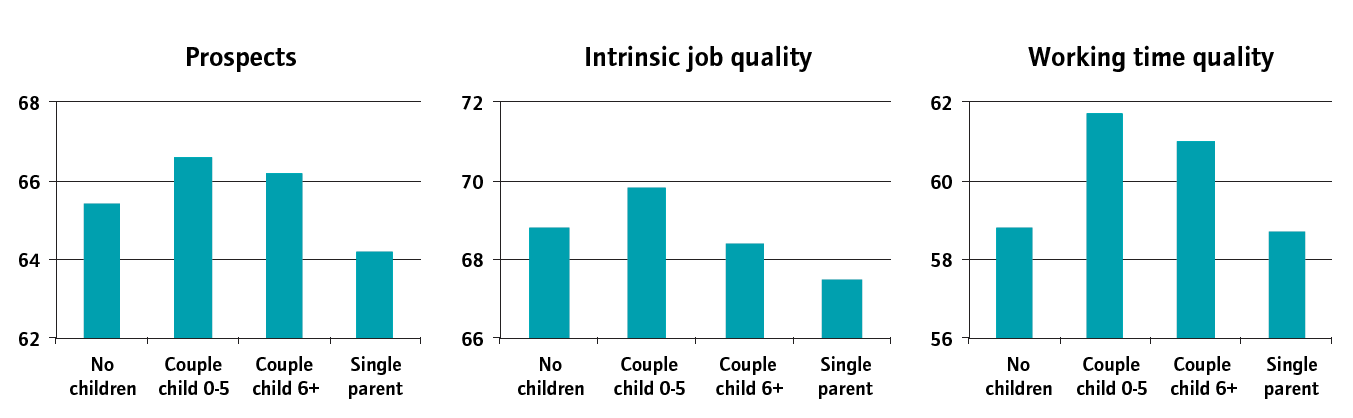 Piasna A. & Plagnol A. (2015). Job quality and women’s labour market participation, Policy brief 6/2015, Brussels: ETUI.
Data: EWCS 2010. EU27. Women aged 20-49.
Narrowing gender inequality
Policy objective of increasing employment rate among women is not enough

Not only number of jobs but their quality is important

Not flexible worker but work organisation that suits gender equal society